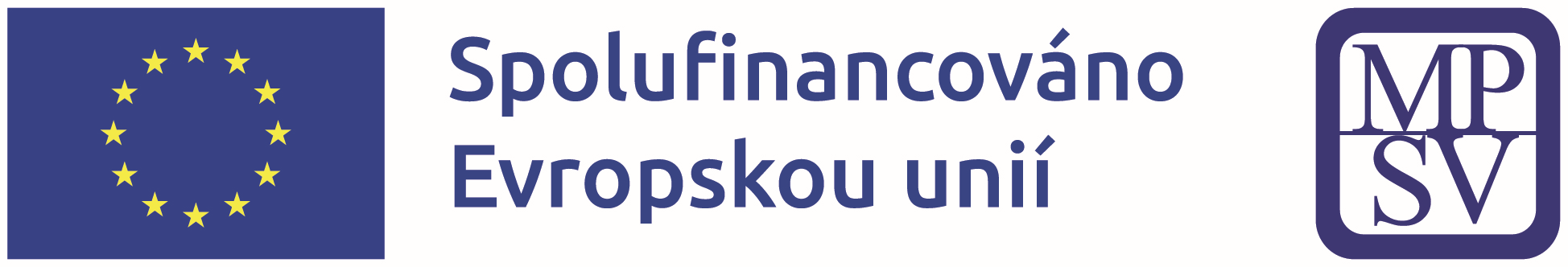 Připravované změny na MPSV ajejich dopady na obce v ČR
Mgr. Bc. Zdislava Odstrčilová
Koordinace sociální ochrany v praxi – reg. číslo: CZ.03.02.02/00/22_004/0001320
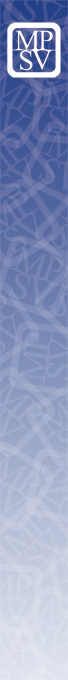 V současnosti připravované změny

Novela Zákona o sociálních službách

Novela Zákona o sociálně právní ochraně dětí

Zákon o sociální práci a sociálních pracovnících

Zákon o podpoře v bydlení

Zákon o dlouhodobé péči
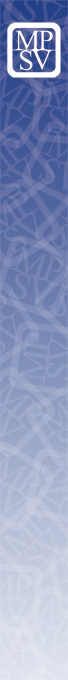 Novela Zákona o sociálních službách
Účinnost : 1.1.2025

Principy navrhovaných změn
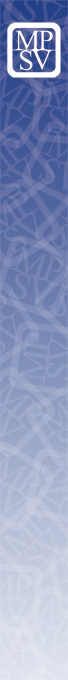 Představení některých způsobů posílení a zajištění sociální práce na úrovni ORP I
Výběr diskutovaných oblastí z pracovních skupin a zvažovaná řešení 
Individuální a skupinová práce s klienty – garantovaná dostupnost 
Informační znalost všech aktérů, kdo je soc. pracovník a v čem může pomoci
Dostupnost kapacit soc. pracovníků (omezení kumulací a posílení práce v terénu, dostatek prostoru na depistáž a práci v komunitě)
Koordinovaná podpora (komplexní přístup na jednom místě, nutné posílení personálních kapacit, zajištění financování výkonu přenesené působnosti, ORP anebo POÚ)
Specifika soc. práce na obci (informace nejen dávat, ale i dostávat, cílová skupina i ti, se kterými soc. služby ukončily spolupráci, nejsou vždy dostupné nástroje pomoci, prevence, posílení role soc. pracovníka a váhy jeho stanoviska v řízeních, např. o příspěvku na péči)
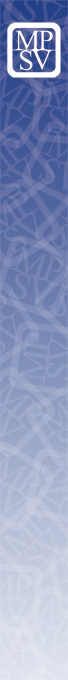 Představení některých způsobů posílení a zajištění sociální práce na úrovni ORP I
Manažerský výkon sociální práce na úrovni ORP z hlediska zjišťování potřeb a plánování způsobu jejich uspokojení
Upřesnění a jednoznačné vymezení role sociální práce na ORP v procesu zjišťování potřeb a plánování způsobu jejich uspokojování
Na úrovni ORP nastavení systému spolehlivého zjišťování potřeb sociálních služeb
Chybí jednoznačné vymezení toho, co je to „potřeba“, tj. co se má sledovat / zjišťovat 
Na úrovni ORP je třeba identifikovat všechny zdroje dat umožňující zjišťování potřeb sociálních služeb na daném území a poté vyhodnotit vhodnost a adekvátnost jejich legislativního zakotvení a zařazení / implementace do IS SS
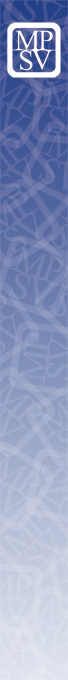 Novela Zákona o sociálně právní ochraně dětí
Účinnost : 1.7.2024 

Principy navrhovaných změn
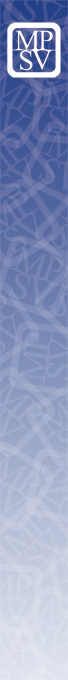 Zákon o sociální práci a sociálních pracovnících
Účinnost : 1.1.2025

Principy navrhovaných změn
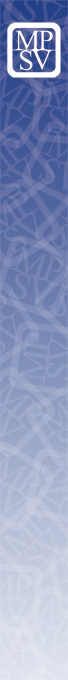 Zákon o podpoře v bydlení

Účinnost : předpoklad 07/2024
Gestor : MMR

Principy navrhovaných změn
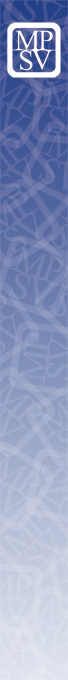 Zákon o dlouhodobé péči

Účinnost : 1.1.2025

Principy navrhovaných změn
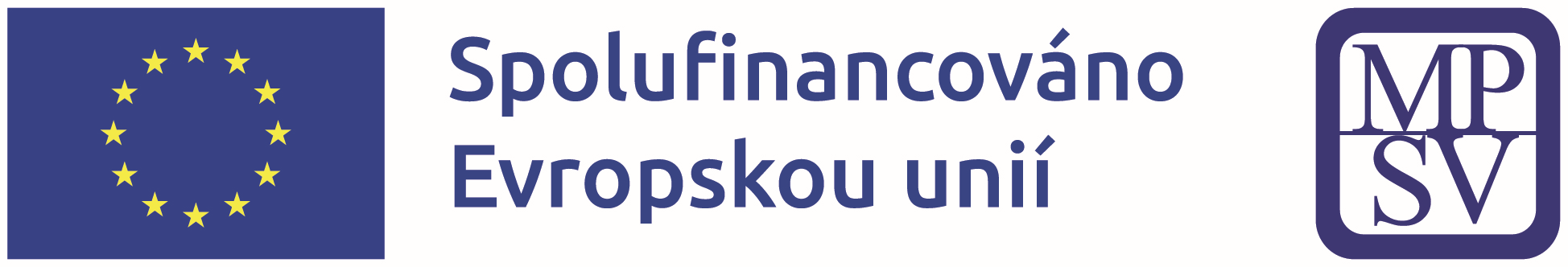 Děkuji za pozornost


Mgr. Bc. Zdislava Odstrčilová
Vrchní ředitelka sekce rodinné politiky a sociálních služeb
Koordinace sociální ochrany v praxi – reg. číslo: CZ.03.02.02/00/22_004/0001320